শিক্ষক পরিচিতি
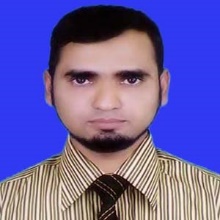 মুহাম্মদ আবদুল মজিদ 
প্রভাযক (বাংলা)
গারাংগিয়া ইস. রব্বানী মহিলা মাদরাসা 
সাতকানিয়া, চট্টগ্রাম 
Email: amajidmc@gmail.com
Facebook: www.facebook.com/amajidmc
Mobile: 01812427513
নিচের বাক্যগুলো লক্ষ্য কর
আমি লেখাপড়া করে।
কৃষক গরু করে জমি দিয় চাষ।
তার গায়ের রং কাঁচা মরিচের মত।
শ্রেণী-আলিম ১ম বর্ষ 	 বিষয়-বাংলা ২য়	সার্থক বাক্য সময়-৪০মিনিট,
ভগ্ন দালান
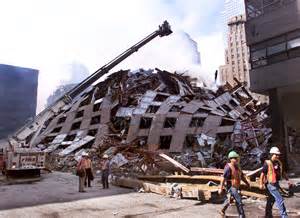 সুসজ্জিত দালান
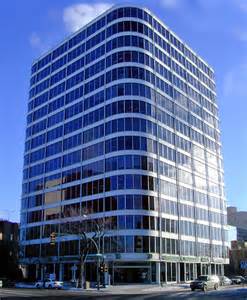 সার্থক বাক্যের লক্ষণ
শিখনফল
আজকের পাঠ শেষে শিক্ষার্থীরা-
১। সার্থক বাক্যের লক্ষণ ব্যাখ্যা করতে   	পারবে।
২। সার্থক বাক্য নির্বাচন করতে পারবে।
৩।সঠিক বাক্য গঠন করতে পারবে ।
আকাঙ্ক্ষা
বাক্যে পরবর্তি পদ শোনার ইচ্ছেকে আকাঙ্ক্ষা বলে। সার্থক বাক্যের জন্য আকাঙ্ক্ষা পরিপূর্ণ হতে হয়।
একক কাজ
প্রত্যেকে পাঁচটি করে আকাঙ্ক্ষাহী বাক্য লেখ এবং সেগুলোকে সার্থক বাক্যে রূপান্তর কর।
নিচের বাক্যটি কি সার্থক বাক্যে রূপান্তরিত হয়েছে?
আমি ভাত খেয়ে----------।
আমি ভাত খেয়ে মাদরাসায় ।
আসত্তি
বাক্যের পদগুলোর সুবিন্যাসকে আসত্তি বলে।
যোগ্যতাতোমার চোখ পাখির নীড়ের মত।
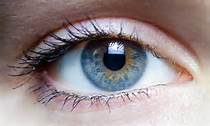 ১। গরু আকাশে উড়ে।২। পাখি সাঁতার কাটে।
যোগ্যতা
দলীয় কাজ  প্রথম দলঃ দশটি সার্থক বাক্য লিখ?	   দ্বিতীয় দলঃ সার্থক বাক্যের লক্ষণ লিখ?      তৃতীয় দলঃ বাক্যের যোগ্যতার সাথে কী কী 	বিষয় জড়িত?
মূল্যায়ন	১। একটি সার্থক বাক্যের লক্ষণ কয়টি?		২। যোগ্যতা বলতে কী বুঝায়?	৩। আসত্তি কাকে বলে?	৪। আমি বাজারে মাছ গিয়ে কিনলাম- এ বাক্য কী 	   ধরনের ভুল?	৫। বাহুল্য দোষ কী?
বাড়ির কাজ    ১। আকাশে গরু ঘাস খায়               এ বাক্য কী ধরনের  ভুল?   ২। আমি ভাত খেয়ে--------              এ বাক্য কী ধরনের ভুল?   ৩। গুরুচণ্ডালী দোষ কী?   ৪। একটি সার্থক বাক্যের লক্ষণ সম্পর্কে বল
সবাইকে ধন্যবাদ
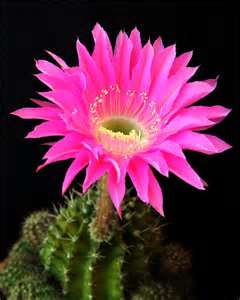